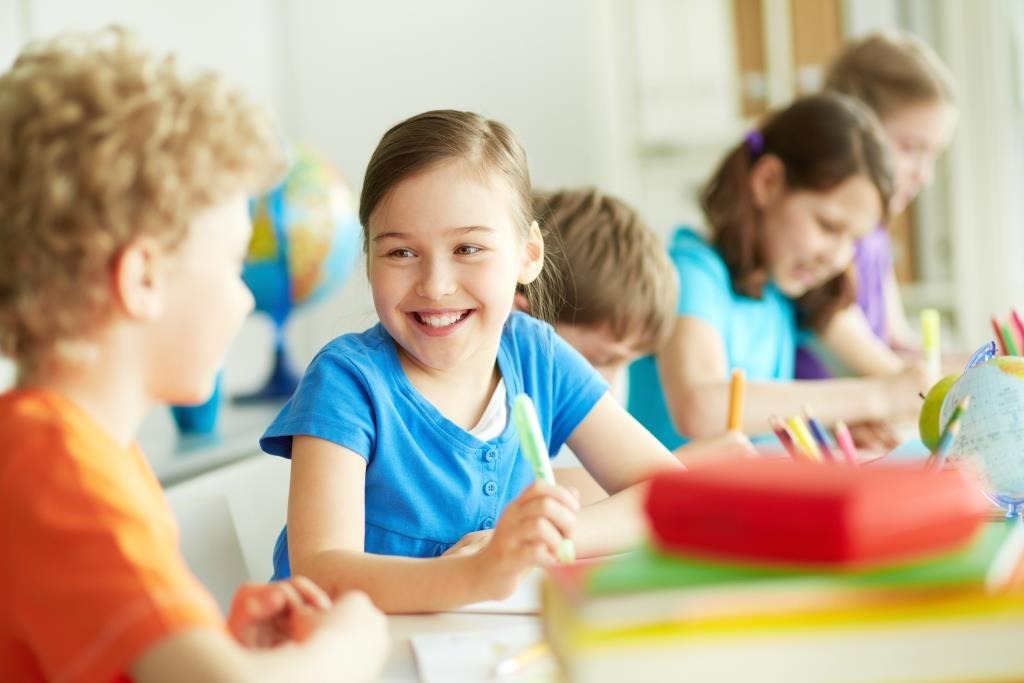 Sześciolatek w obliczu zmian
Autor:  Agnieszka Mroczek
Czego dotyczą zmiany?
Zmiana ustawy o systemie oświaty (Rozporządzenie Ministra Edukacji Narodowej z 17. czerwca 2016 zmieniające rozporządzenie  w prawie podstawy programowej wychowania przedszkolnego oraz kształcenia ogólnego (Dz. U. poz. 895, 896).
Zmiana Podstawy Programowej Wychowania Przedszkolnego
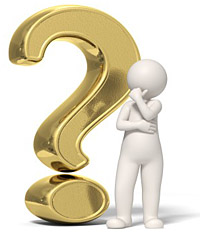 Gotowość szkolna
To odpowiedni stopień przygotowania dziecka do podjęcia nauki w szkole.
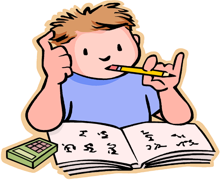 Zadania przedszkoli i oddziałów przedszkolnych
Dobra organizacja pracy ze szczególnym zwróceniem uwagi na proces edukacyjny przygotowujący dzieci sześcioletnie do podjęcia nauki w szkole.
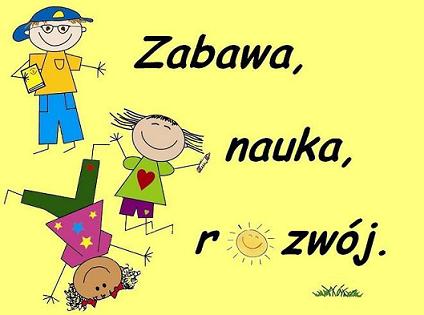 W jaki sposób dziecko osiąga gotowość szkolną?
W wyniku wielostronnych oddziaływań wychowawczych, opiekuńczych, i kształcących w przedszkolu i w środowisku rodzinnym.
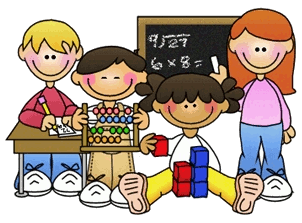 Co sprzyja osiągnięciu przez dziecko gotowości szkolnej?
Właściwy dobór zabaw, ćwiczeń, aktywności poznawczej dziecka w przedszkolu.
Czynniki zewnętrzne: relacje rodzinne oraz czas poświęcony dziecku w domu.
 Czynniki indywidualne: sfera emocji, rozwój psychofizyczny.
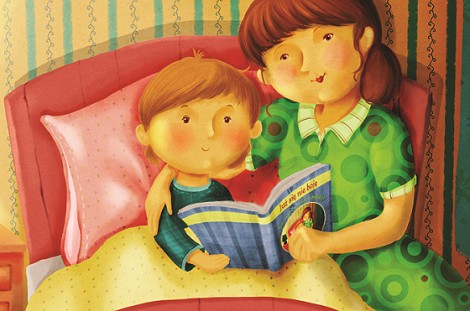 Pozytywne skutki nowej ustawy
Podwyższenie wieku obowiązku szkolnego daje dzieciom sześcioletnim możliwość wyrównania szans edukacyjnych.

Spokojne usystematyzowanie wiedzy zdobytej w przedszkolu.

Doskonalenie umiejętności społecznych i osiągnięcie dojrzałości emocjonalnej.
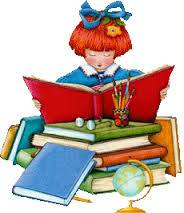 Na co będziemy zwracać uwagę?
Umiejętności społeczne i odporność emocjonalna: 

respektowanie norm ustalonych w  grupie
zgodna współpraca
Inicjowanie zabawy z rówieśnikami
Nabywanie śmiałości w stosunku do dorosłych
Wykazywanie zaangażowania oraz wytrwałości podczas wykonywania zadań.
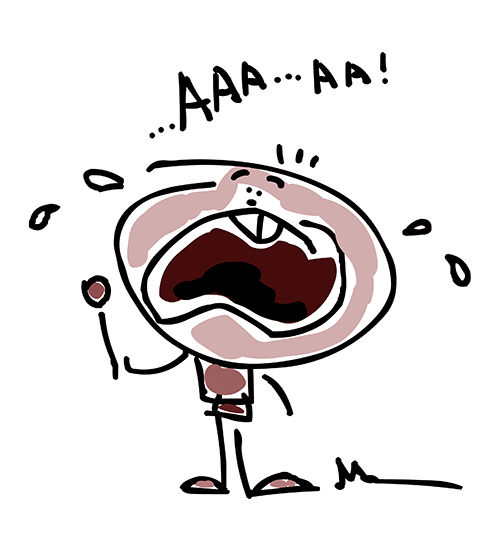 2. Umiejętności matematyczne
Przeliczanie
Dodawanie i odejmowanie na konkretach
Klasyfikowanie
Układanie rytmów
Rozpoznawanie figur geometrycznych
Określanie położenia przedmiotów w przestrzeni oraz orientacja na kartce
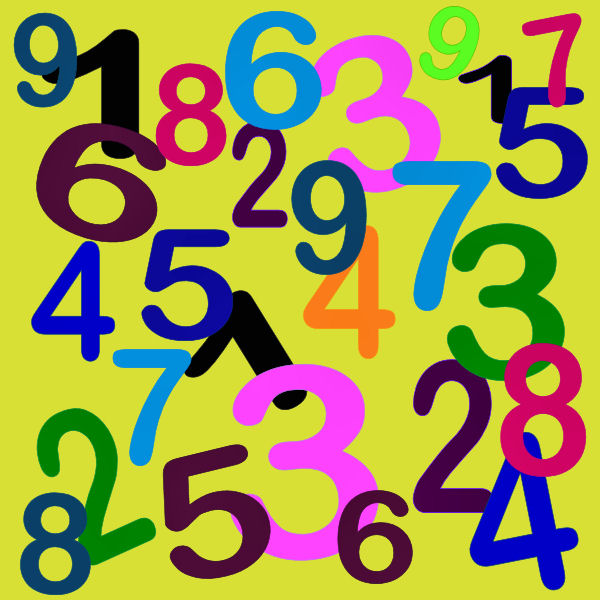 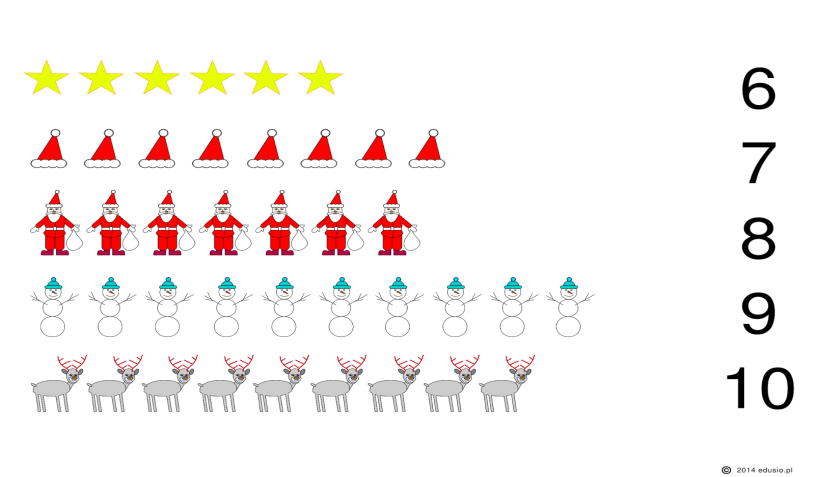 3. Umiejętności związane z gotowością do nauki czytania i pisania
Analiza i synteza słuchowa
Bogate słownictwo
Prawidłowe budowanie zdań i odpowiadanie na pytania
Zapamiętywanie wierszy
Rozpoznawanie liter
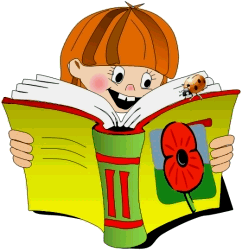 4. Sprawności motoryczne oraz koordynacja wzrokowo- ruchowa.
Płynne i skoordynowane ruchy

Aktywne uczestnictwo w zabawach ruchowych

Prawidłowy chwyt narzędzia pisarskiego

Chętne wykonywanie czynności wymagających sprawności manualnych
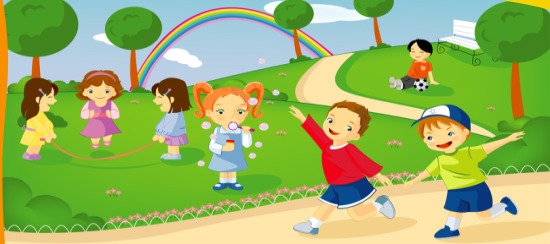 5. Samodzielność oraz umiejętności samoobsługowe.
Samodzielne ubieranie się

Samodzielne wykonywanie podstawowych czynności higienicznych

Utrzymywanie porządku w otoczeniu

Podejmowanie samodzielnych decyzji na miarę możliwości dziecka.
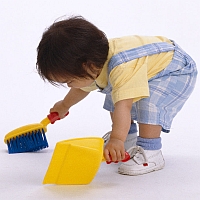 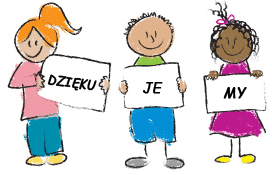 Netografia, bibliografia
men.gov.pl
www.mp34.nemo.pl
https://www.google.pl/url?sa=i&rct=j&q=&esrc=s&source=images&cd=&cad=rja&uact=8&ved=&url=http%3A%2F%2Fwww.gify.nou.cz%2FSKOLA.htm&psig=AFQjCNGqmEPdVs7RFbA89mqD2epZzFUocg&ust=1473070969430093

https://www.google.pl/url?sa=i&rct=j&q=&esrc=s&source=images&cd=&cad=rja&uact=8&ved=0ahUKEwjGiZvCw_XOAhVCVSwKHdhMD1QQjB0IBg&url=http%3A%2F%2Fwiedzatowladza.bblog.pl%2Fwpis%2Cdojrzalosc%3Bemocjonalna%3Bw%3Bbiznesie%2C90264.html&bvm=bv.131783435,d.bGs&psig=AFQjCNHPwH7UlfD9VPhiYTcx56AZAk_0AQ&ust=147307213390438
https://www.google.pl/url?sa=i&rct=j&q=&esrc=s&source=images&cd=&ved=0ahUKEwix_5Wtx_XOAhXI_SwKHZGWDuEQjB0IBg&url=http%3A%2F%2Fswidnica24.pl%2Fmatematyka-jest-ok%2F&bvm=bv.131783435,d.bGs&psig=AFQjCNEC_dcQwizv35bzswSLHiap7KAnFg&ust=1473073059556316
https://www.google.pl/url?sa=i&rct=j&q=&esrc=s&source=images&cd=&cad=rja&uact=8&ved=&url=http%3A%2F%2Fwww.edusio.pl%2F2014%2F01%2Fswiateczne-liczenie-do-10.html&bvm=bv.131783435,d.bGs&psig=AFQjCNFPNgli_i-nDvsqvPydLdHJCKq0zQ&ust=1473073275855393

http://www.zs1.elblag.com.pl/GrafikaDownload/Grafika_szkolaA.html
https://www.google.pl/url?sa=i&rct=j&q=&esrc=s&source=images&cd=&cad=rja&uact=8&ved=&url=http%3A%2F%2Fkrasnalbiskupice.pl%2Fo-krasnalu-Koncepcja-pracy-zlobka%2F&bvm=bv.131783435,d.bGs&psig=AFQjCNHNTzm2tj87LxyVKMqTPc9MDCrsAQ&ust=1473074040906946
https://www.google.pl/url?sa=i&rct=j&q=&esrc=s&source=images&cd=&cad=rja&uact=8&ved=0ahUKEwiyw-eEy_XOAhVKGCwKHYSYBNQQjB0IBg&url=http%3A%2F%2Fwww.erodzina.eu%2Fpozwol-dziecku-na-samodzielnosc%2F&bvm=bv.131783435,d.bGs&psig=AFQjCNFMKzYuhTAgSlOmxZ7XEskPuU6qCA&ust=1473074147553254